第二十六章　反比例函数
专题二　反比例函数与不等式
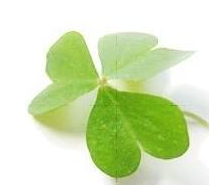 一、比较反比例函数的大小
【规律与方法】(1)利用反比例函数的增减性可以比较反比例函数值的大小，也可以利用反比例函数的图象比较大小；(2)根据反比例函数的增减性可以确定反比例函数系数的符号．
D
D
二、利用函数图象解不等式
C
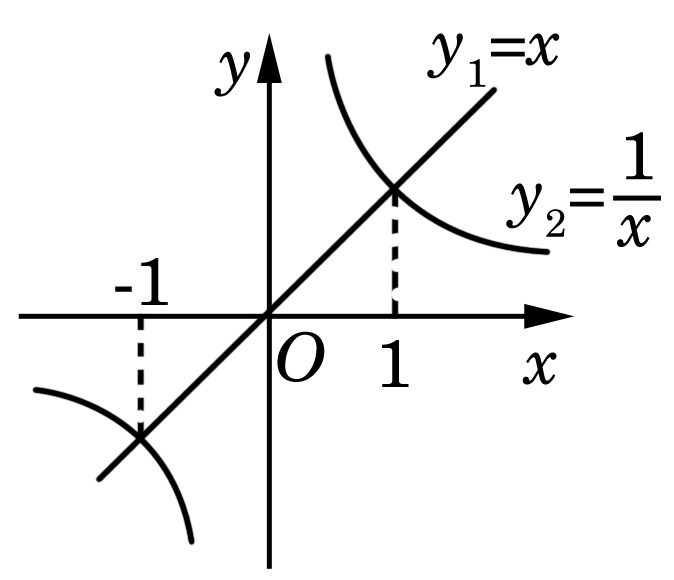 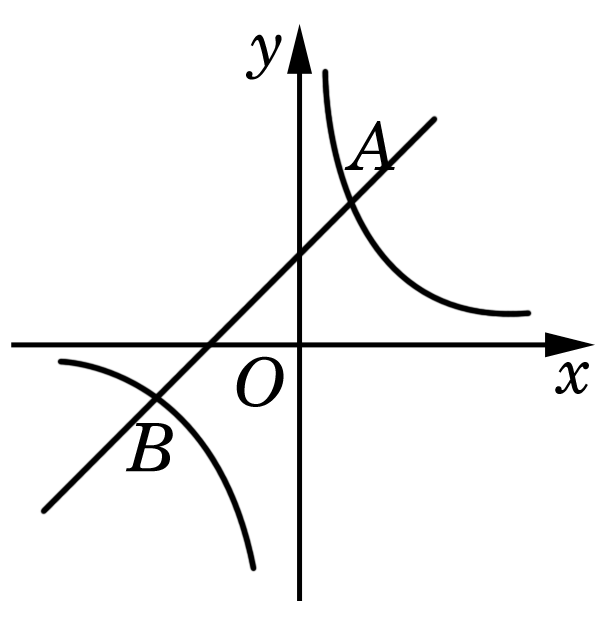 D
B
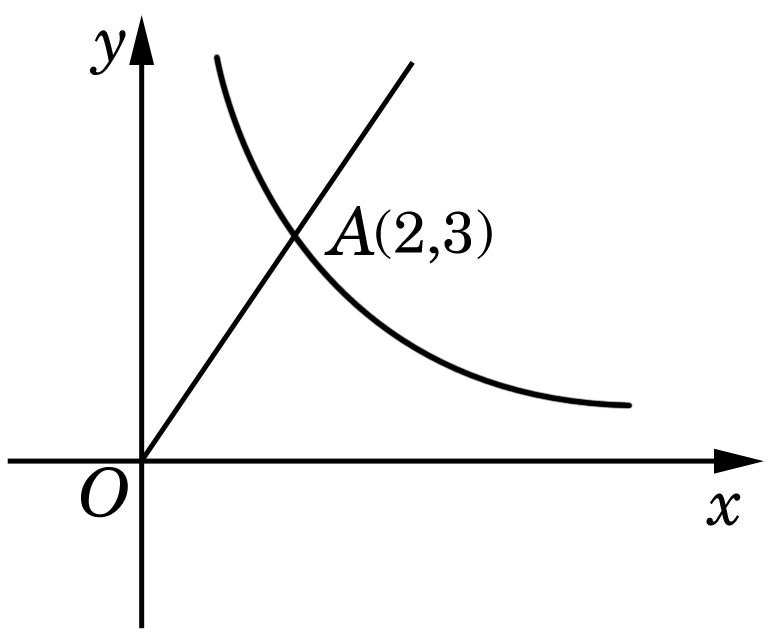 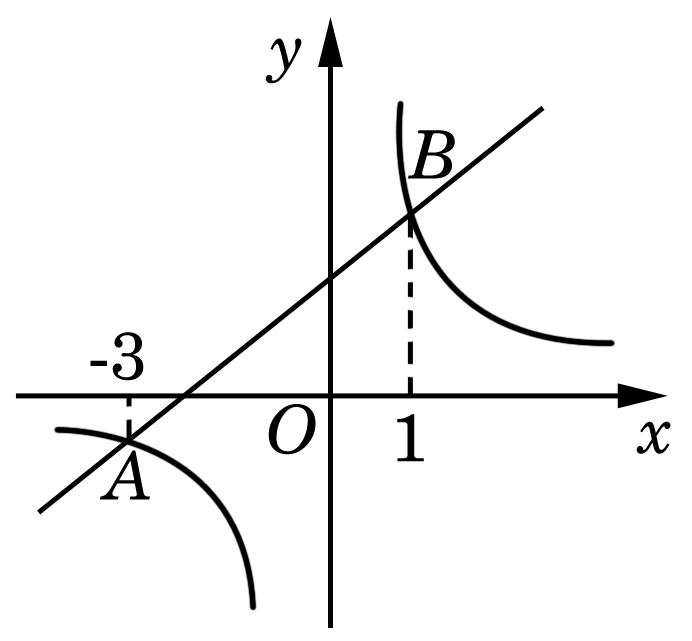 (2)x＞2
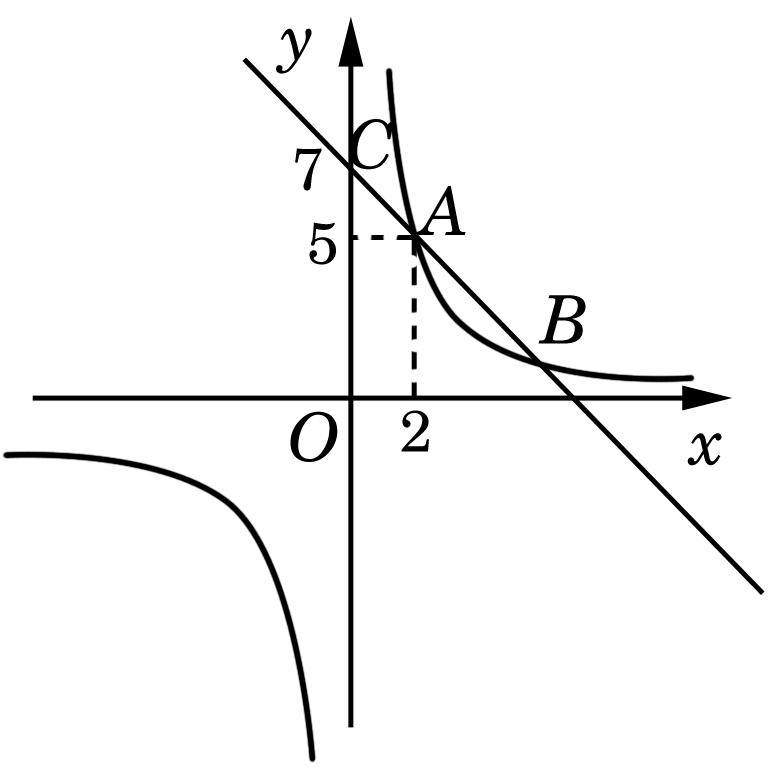 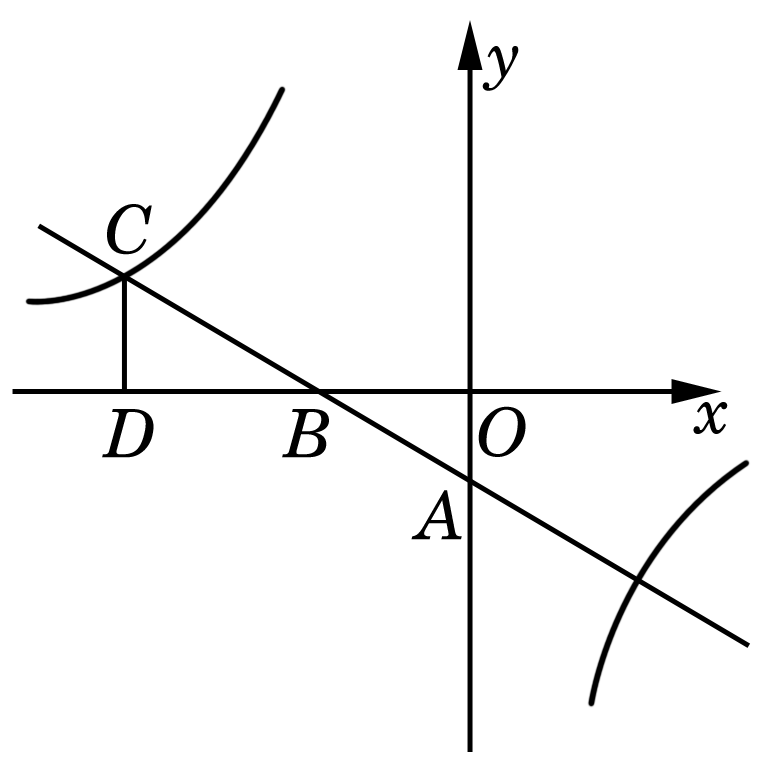 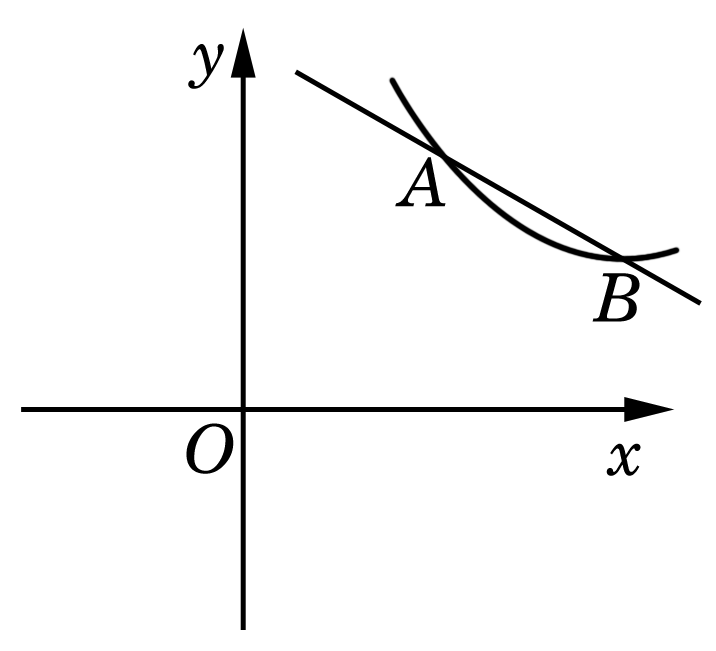 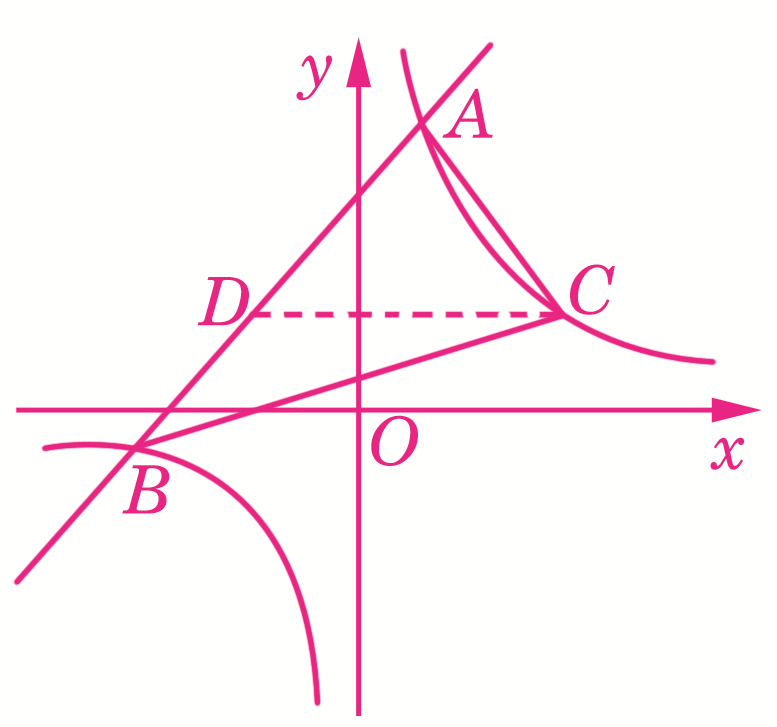 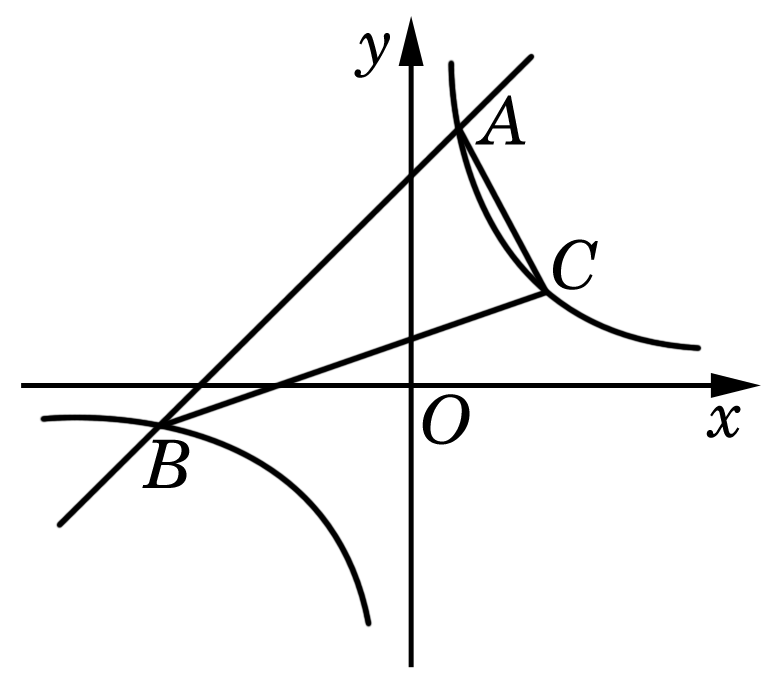